TÍTULO: DETERMINANTES SOCIOECONÔMICOS DE ENVELHECIMENTO ATIVO E SUA RELAÇÃO COM OS OBJETIVOS DE DESENVOLVIMENTO SUSTENTÁVEL
Autores: Marcele Pescuma Capeletti Padula¹, Melissa Messias¹, Arthur Meira Jambeiro¹, Daniele Vieira dos Santos¹, Orientador: Renata Eloah de Lucena Ferretti-Rebustini¹
1 – Escola de Enfermagem da Universidade de São Paulo (EEUSP)
marcelepadula@usp.br
INTRODUÇÃO
RESULTADOS
A análise dos três determinantes indicou que os ODS mais relacionados com os determinantes socioeconômicos, relacionados ao envelhecimento ativo são:

ODS 1 – Erradicação da pobreza 
 




ODS 8 – Trabalho decente e crescimento econômico





Idosos com baixa renda tem seu acesso restrito à alimentos nutritivos, moradia adequada e cuidados de saúde, assim como idosos com pouco acesso aos mecanismos de proteção social apresentam maior vulnerabilidade. Esses 2 fatores estão relacionados ao ODS 1. A falta de oportunidades de trabalho digno restringe a participação ativa e produtiva na sociedade, o que está relacionado ao ODS 8.
O envelhecimento ativo depende de uma diversidade de fatores “determinantes”, dentre os quais os socioeconômicos como renda, proteção social e trabalho. Os idosos devem ser reconhecidos como agentes ativos do desenvolvimento social para alcançar resultados transformadores, inclusivos e sustentáveis. Para garantir o progresso na implementação dos Objetivos de Desenvolvimento Sustentável (ODS), é imprescindível se preparar para as transformações econômicas e sociais associadas ao envelhecimento e à velhice. Até o momento não foram identificados estudos que analisassem a relação entre os determinantes socioeconômicos de envelhecimento ativo e os ODS.
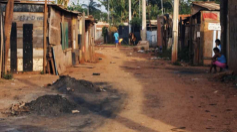 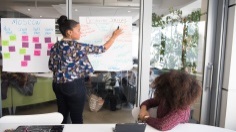 OBJETIVO
Identificar quais são os ODS mais fortemente relacionados com os determinantes socioeconômicos de envelhecimento ativo.
MATERIAL E MÉTODO
Por meio de “mapeamento cruzado” foram identificados os conceitos de cada determinante socioeconômico, sendo eles:

Renda, 
Proteção social e 
Trabalho

Estes conceitos foram  comparados com as definições padronizadas dos 17 ODS, de modo a verificar qual/quais deles estava(m) mais alinhado(s) aos determinantes analisados.
CONCLUSÃO
A erradicação da pobreza e o trabalho decente/crescimento econômico são os ODS mais relacionados com os determinantes socioeconômicos de envelhecimento ativo. A partir desse mapeamento, estudos que analisem o impacto das ações relacionadas com as metas para o alcance dos ODS 1 e 8 são necessários de modo a verificar em que medida fomentam melhorias no controle dos determinantes socioeconômicos de envelhecimento ativo.
REFERÊNCIAS
WHO - World Health Organization. Envelhecimento Ativo: uma política de saúde. Brasília: Organização Pan-Americana da Saúde, 2005. 60p.Equipe de País das Nações Unidas no Brasil – Brasília, DF, 2022. Disponível em: https://brasil.un.org/pt-br/sdgs acesso em 28/04/2022